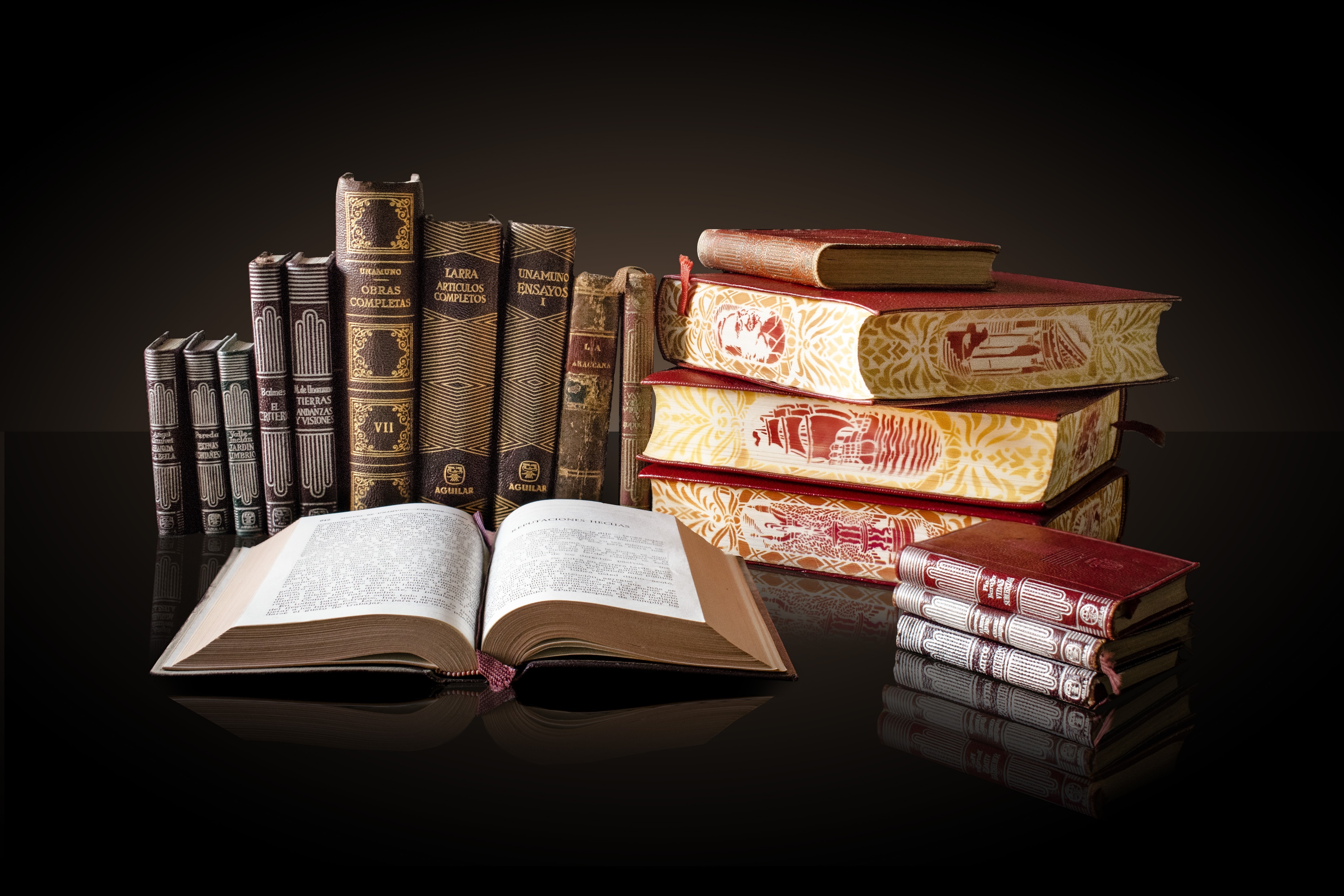 ZAJĘCIA NR 4
STRUKTURY
dr Karina Pilarz
STRUKTURY ORGANIZACYJNE
STRUKTURY ORGANIZACYJNE WCIĄŻ SIĘ ROZWIJAJĄ – WPROWADZENIE DO NICH NOWEGO PODMIOTU SPRAWIA AUTOMATYCZNIE, ŻE NALEŻY ZAPEWNIĆ JEGO KONTROLĘ I NADZÓR, ZAPOBIEGAJĄCE TENDENCJI CENTRALIZACJI I POSZERZANIA POLA UPRAWNIEŃ WŁADCZYCH.

POWSTAWANIE WIELU NOWYCH, WYSPECJALIZOWANYCH ORGANÓW.
DEFINICJA ORGANU ADMINISTRACJI PUBLICZNEJ!!!
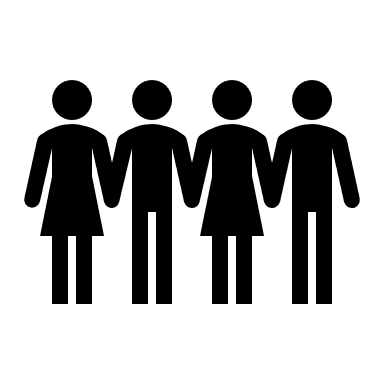 Rodzaje organów
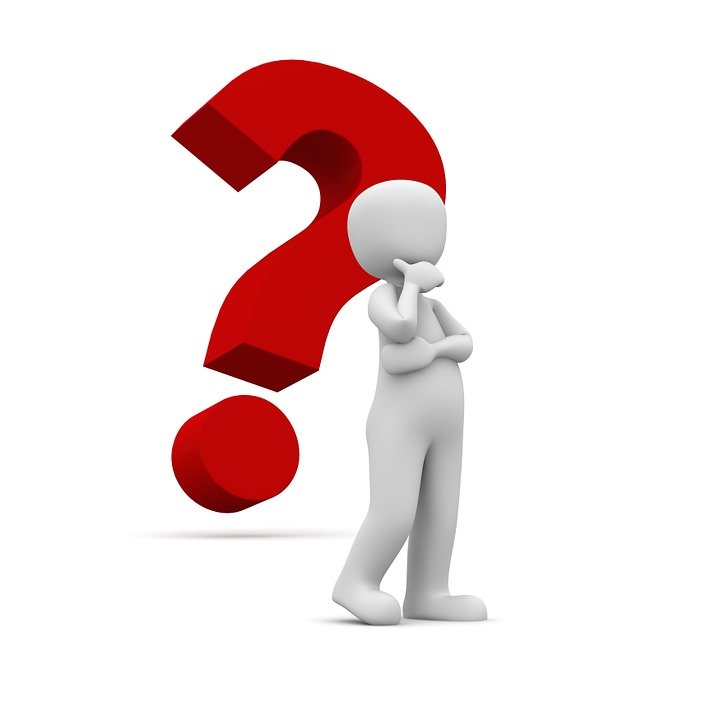 Inne podziały:
Organy decydujące i podmioty doradcze, np.:
Art. 36. usg
1. Organem uchwałodawczym w sołectwie jest zebranie wiejskie, a wykonawczym – sołtys. Działalność sołtysa wspomaga rada sołecka.
Organy I instancji i organy II instancji, np.
 Art. 82 Prawa budowlanego
(…) 2. Organem administracji architektoniczno-budowlanej pierwszej instancji, z zastrzeżeniem ust. 3 i 4, jest starosta. 
3. Wojewoda jest organem administracji architektoniczno-budowlanej wyższego stopnia w stosunku do starosty oraz organem pierwszej instancji w sprawach obiektów i robót budowlanych (…)
Centralny konstytucyjny organ państwa (ma określoną przez Konstytucję RP własną, niepowtarzalną nazwę bądź należy do wyróżnionej przez Konstytucję niepowtarzalnej kategorii organów) i centralny organ państwowy
Cechy wspólne: Jednostkowe w skali kraju, kompetencje rozciągające się na obszar całego kraju lub ściśle określone kompetencje związane z państwem jako takim.
NIK
KONSTYTUCJA RP
Art. 202.
Najwyższa Izba Kontroli jest naczelnym organem kontroli państwowej.
Najwyższa Izba Kontroli podlega Sejmowi.
Najwyższa Izba Kontroli działa na zasadach kolegialności.
Art. 203.
Najwyższa Izba Kontroli kontroluje działalność organów administracji rządowej, Narodowego Banku Polskiego, państwowych osób prawnych i innych państwowych jednostek organizacyjnych z punktu widzenia legalności, gospodarności, celowości i rzetelności.
Najwyższa Izba Kontroli może kontrolować działalność organów samorządu terytorialnego, komunalnych osób prawnych i innych komunalnych jednostek organizacyjnych z punktu widzenia legalności, gospodarności i rzetelności.
Najwyższa Izba Kontroli może również kontrolować z punktu widzenia legalności i gospodarności działalność innych jednostek organizacyjnych i podmiotów gospodarczych w zakresie, w jakim wykorzystują one majątek lub środki państwowe lub komunalne oraz wywiązują się z zobowiązań finansowych na rzecz państwa.
Art. 205.
Prezes Najwyższej Izby Kontroli jest powoływany przez Sejm za zgodą Senatu, na 6 lat i może być ponownie powołany tylko raz.
Prezes Najwyższej Izby Kontroli nie może zajmować innego stanowiska, z wyjątkiem stanowiska profesora szkoły wyższej ani wykonywać innych zajęć zawodowych.
Prezes Najwyższej Izby Kontroli nie może należeć do partii politycznej, związku zawodowego ani prowadzić działalności publicznej nie dającej się pogodzić z godnością jego urzędu.
RPO
Art. 208.
Rzecznik Praw Obywatelskich stoi na straży wolności i praw człowieka i obywatela określonych w Konstytucji oraz w innych aktach normatywnych.
Zakres i sposób działania Rzecznika Praw Obywatelskich określa ustawa.
Art. 209.
Rzecznik Praw Obywatelskich jest powoływany przez Sejm za zgodą Senatu, na 5 lat.
Rzecznik Praw Obywatelskich nie może zajmować innego stanowiska, z wyjątkiem stanowiska profesora szkoły wyższej ani wykonywać innych zajęć zawodowych.
Rzecznik Praw Obywatelskich nie może należeć do partii politycznej, związku zawodowego ani prowadzić działalności publicznej nie dającej się pogodzić z godnością jego urzędu.
Art. 210.
Rzecznik Praw Obywatelskich jest w swojej działalności niezawisły, niezależny od innych organów państwowych i odpowiada jedynie przed Sejmem na zasadach określonych w ustawie.
Ustawa z dnia 5 stycznia 2011 r. - Kodeks wyborczy
Art. 473
§ 7. W przypadku gdy obaj kandydaci w ponownym głosowaniu otrzymają tę samą liczbę głosów, za wybranego uważa się tego kandydata, który w większej liczbie obwodów głosowania otrzymał więcej głosów niż drugi kandydat. Jeżeli liczby obwodów, o których mowa w zdaniu poprzednim, byłyby równe, o wyborze wójta rozstrzyga losowanie przeprowadzone przez gminną komisję wyborczą. W losowaniu mają prawo uczestniczenia obaj kandydaci lub pełnomocnicy wyborczy ich komitetów wyborczych.
Pojęcie urzędu
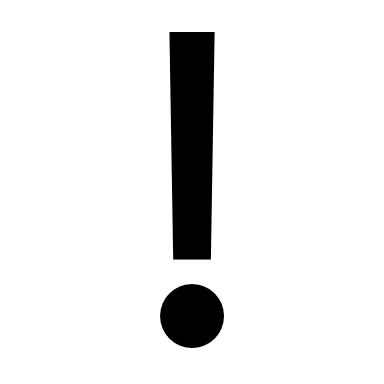 Dekoncentracja wewnętrzna
Organ administracyjny może upoważnić pracowników do realizacji określonych czynności, w ramach kompetencji które sam posiada;
Pracownik nie może dalej przekazać tych uprawnień (np. innemu pracownikowi tego urzędu), gdyż nie jest organem;
Dekoncentracja wewnętrzna to podział pracy między organ i pracowników urzędu, a nie podział kompetencji, które pozostają w rękach organu;
Przekazanie może zostać przez organ cofnięte;
Wystawione upoważnienie odsuwa organ od możliwości załatwienia danej sprawy;
Brak upoważnienia – organ musi wydać decyzję samodzielnie;
Brak możliwości funkcjonowania organu i jednoczesny brak upoważnienia – nikt nie może wydać decyzji;
Decyzja wydana przez osobę upoważnioną ma takie same skutki, jak decyzja wydana przez organ.
PRZYKŁAD – USTAWA O SAMORZĄDZIE WOJEWÓDZTWA

Art. 46. 1. Decyzje w indywidualnych sprawach z zakresu administracji publicznej wydaje marszałek województwa, jeżeli przepisy szczególne nie stanowią inaczej. 
2. Marszałek województwa może upoważnić wicemarszałków, pozostałych członków zarządu województwa, pracowników urzędu marszałkowskiego oraz kierowników wojewódzkich samorządowych jednostek organizacyjnych do wydawania w jego imieniu decyzji, o których mowa w ust. 1.